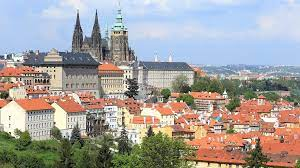 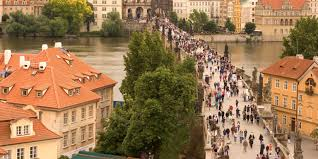 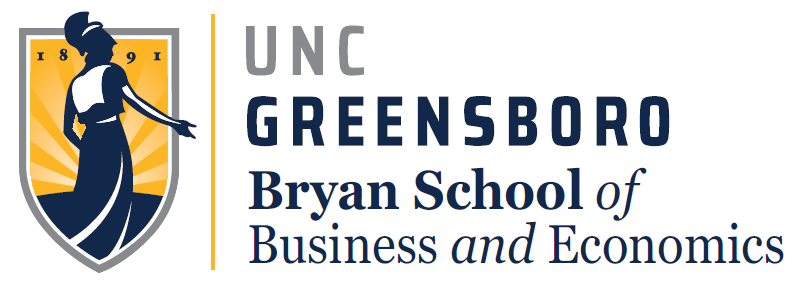 MBA 745: Doing Business AbroadPrague, Czech Republic
Spring 2024
Sunday March 3, 2024 to Saturday March 9, 2024
Cost of the program: $2800.00
What is Included
Tuition for 3.0 credits
Hotel – Twin rooms; 6 nights
Welcome and Farewell Dinner
To/From Airport transfer
Travel Insurance
Company visits
Cultural site visits
Transportation to all company and cultural sites
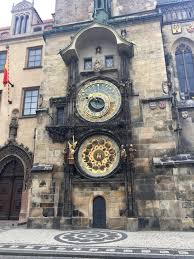 What is NOT included
Airfare
Cost of optional events in the itinerary
Meals (other than the two listed above)
Spending Money
*Course is eligible for federal financial aid
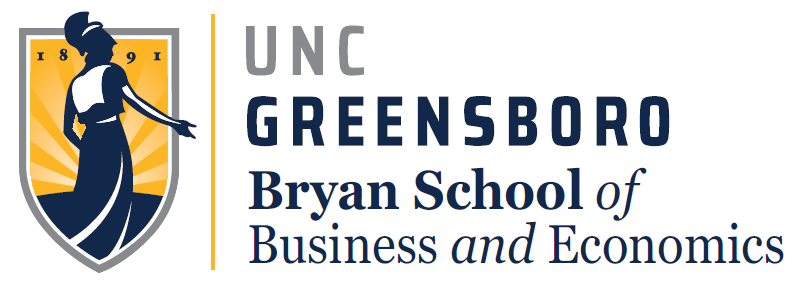 Course Details
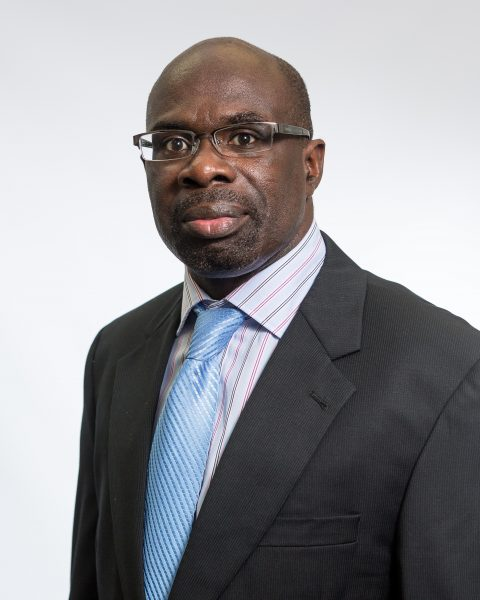 Open to graduate students at UNCG
3.0 credits
Grade requirements
	- Attend mandatory pre-departure seminar
	- Participate in weeklong activities in Prague
	- Daily Journal report
	- Individual Final paper
	- Readings
Dr. Moses Acquaah
Professor
Dept. of Management
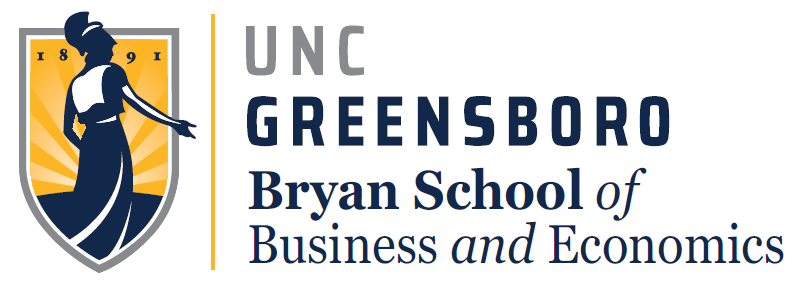 Application and Payment Dates
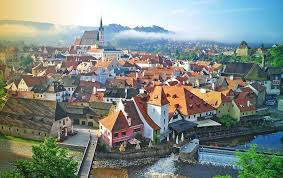 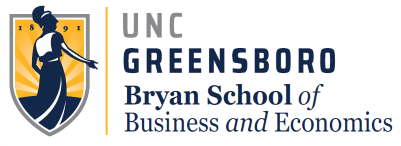 Minimum Participants Required 15
Past program to Prague, Czech Republic 2019 
https://bryan.uncg.edu/students/graduate-students/current-mba-students/study-abroad/
Email for more information
tmfernan@uncg.edu

*Program is subject to cancellation at the discretion of the MBA Program
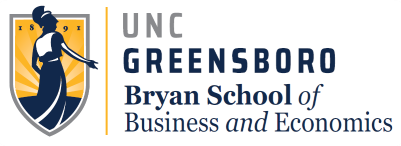